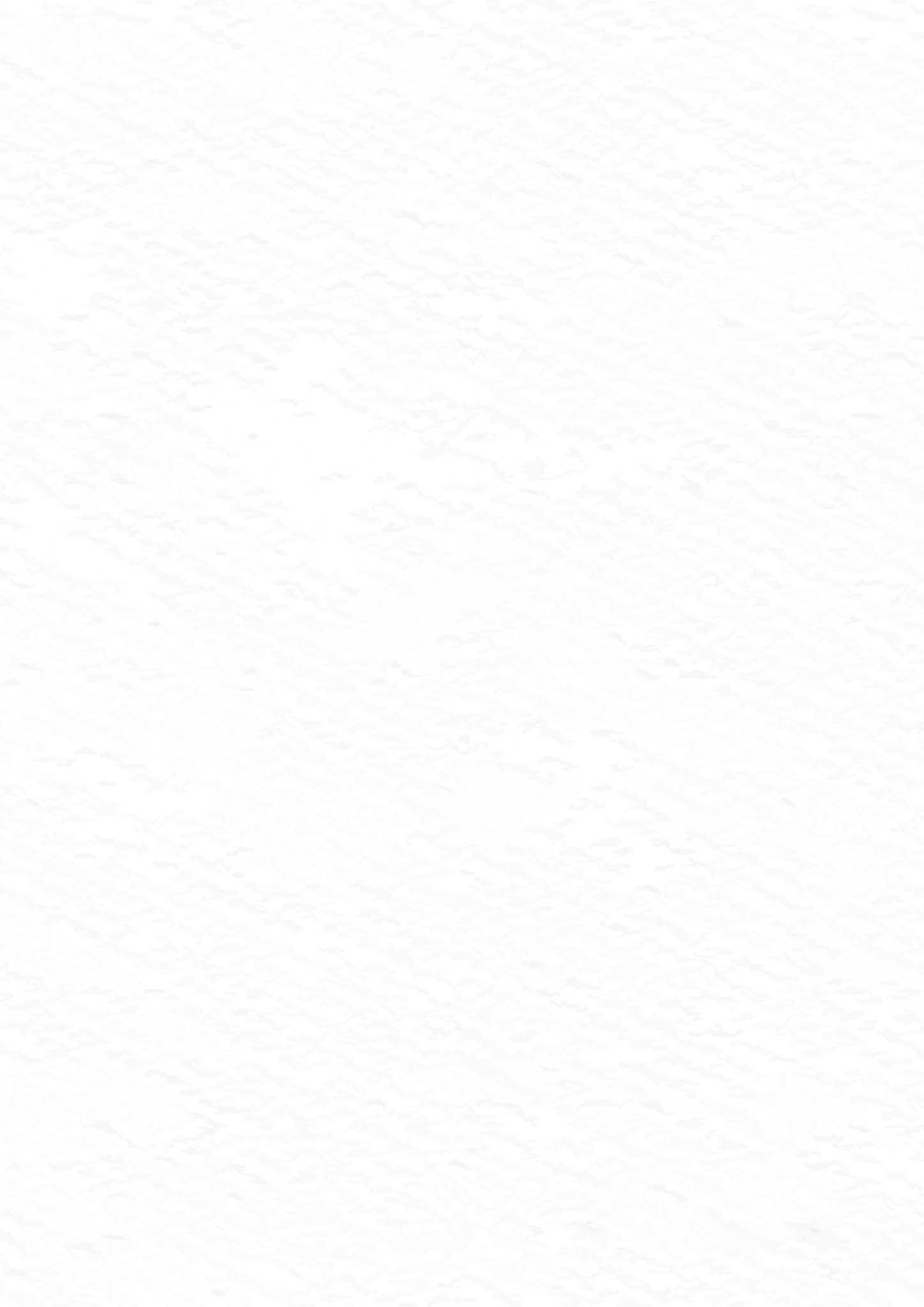 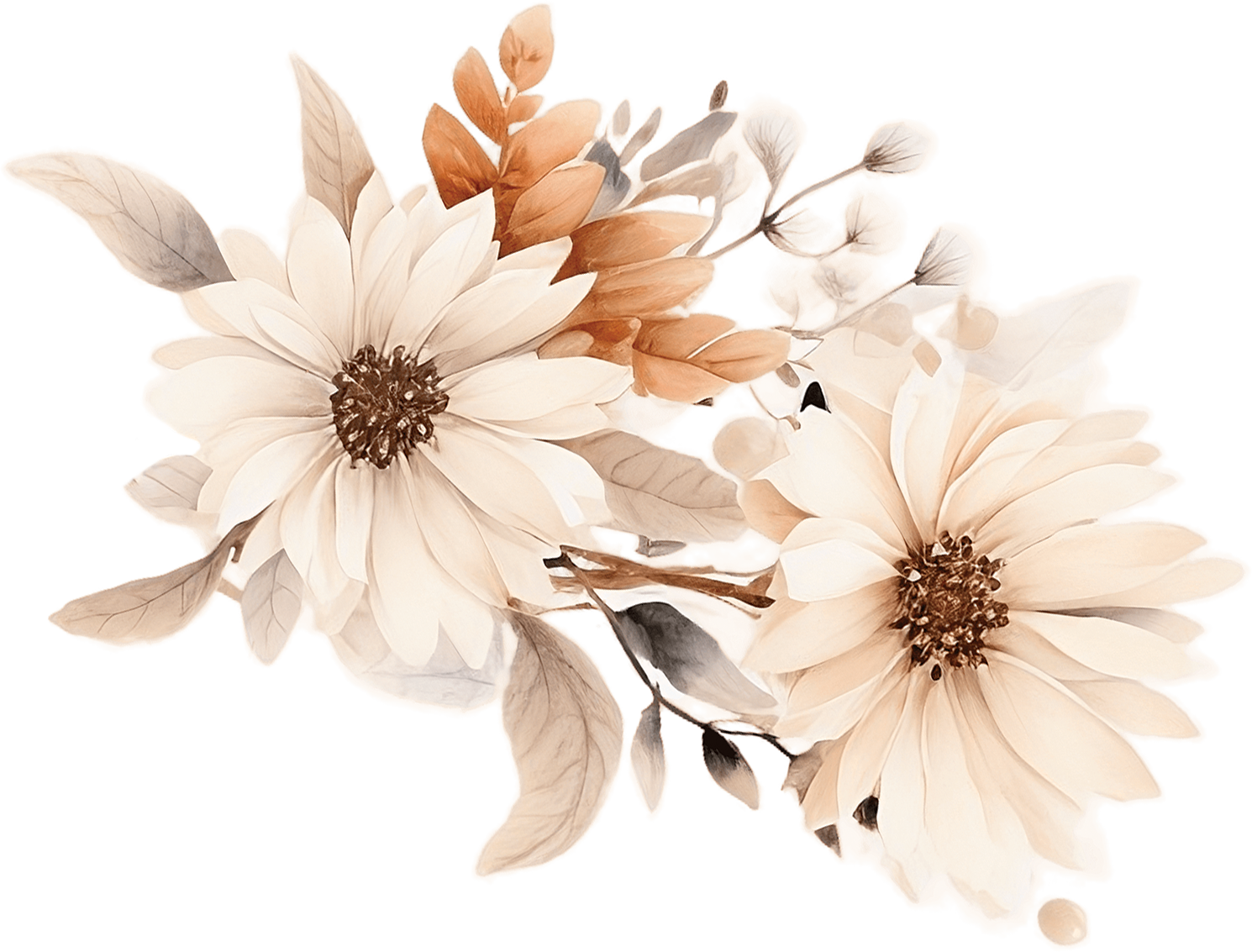 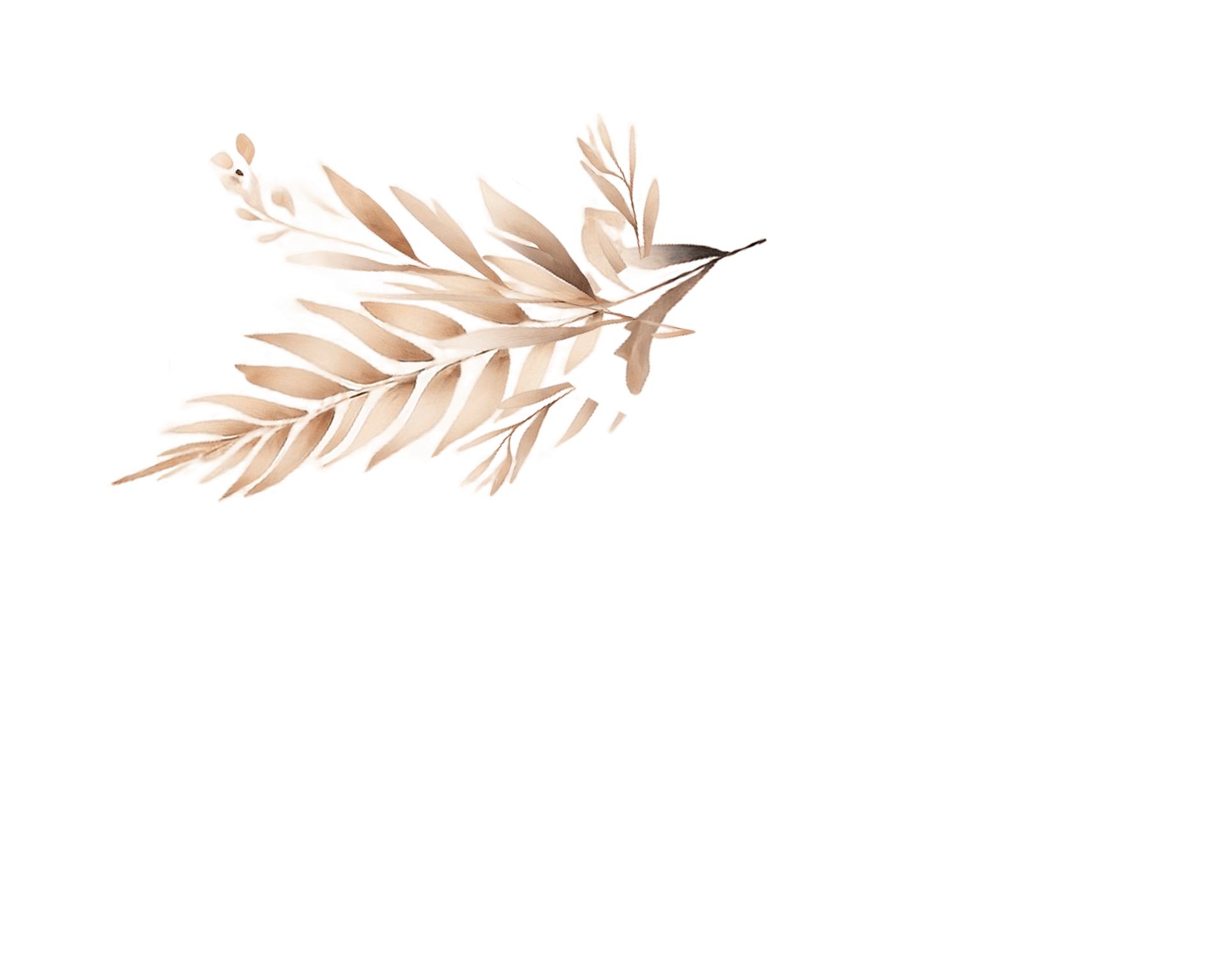 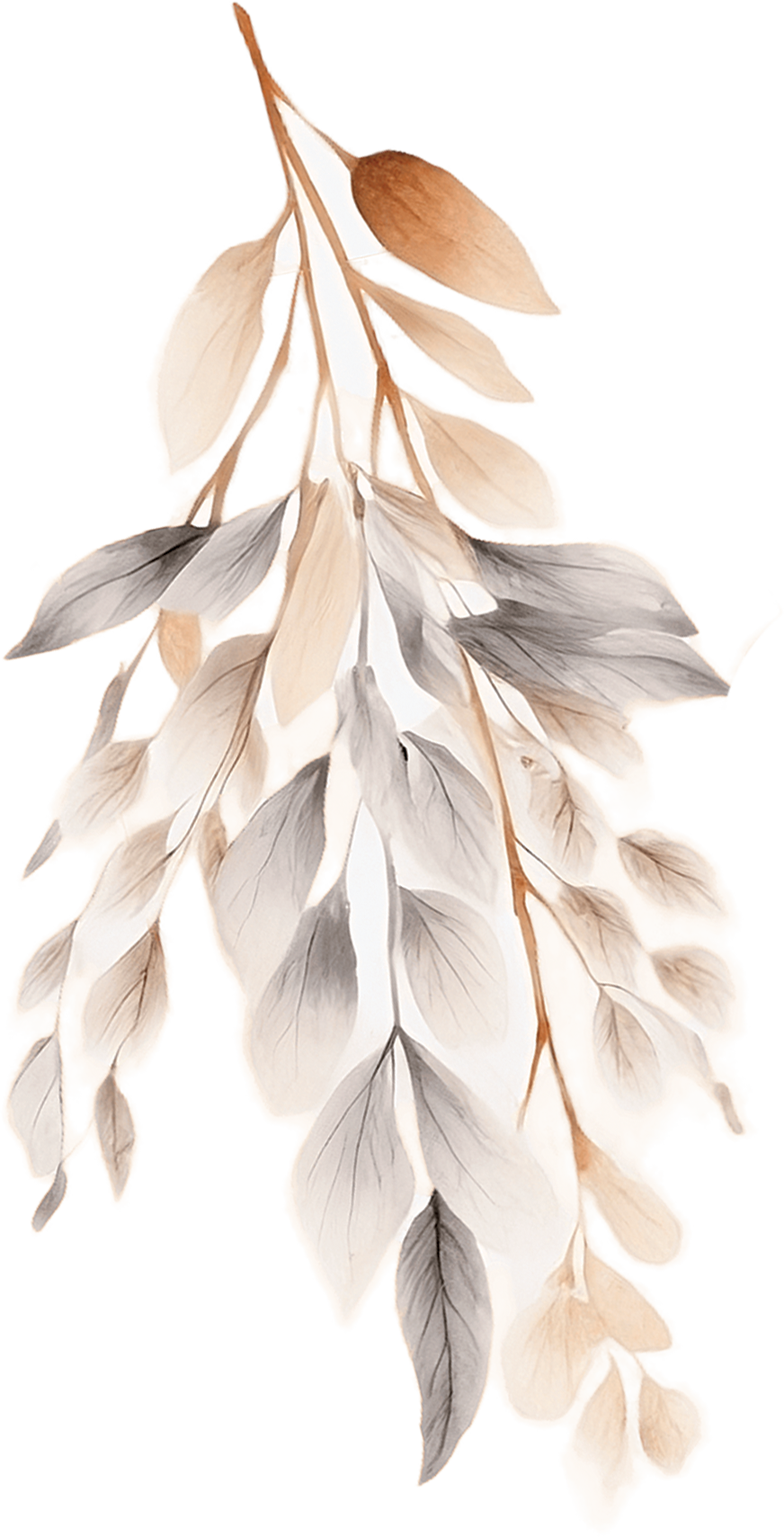 Alice
&
James
W   E   D   D   I   N   G    H   A   L   L   ,    M   A   L   M   O
25th of August
D E A R  F R I E N D S .  W E  I N V I T E  Y O U  T O  S P E N D
T H I S  U N F O R G E T T A B L E  D A Y  W I T H  U S .  O N  T H I S  D A Y ,
O U R  H E A R T S  W I L L  B E  U N I T E D  I N T O  O N E
W H O L E  A N D  W E  W O U L D  L I K E  T O
S H A R E  O U R  J O Y  W I T H  Y O U